Periodical Report 
6 Months of project implementation
INSERT COUNTRY
FLAG
INSERT UNIVERSITY
LOGO
New study program in space systems and communications engineering
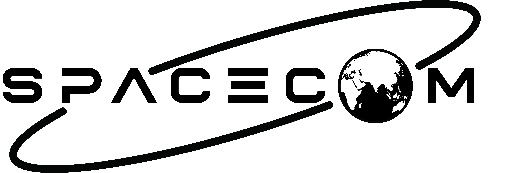 INSERT TITLE OF THE UNIVERSITY, 
FACULTY
INSERT PRESENTER’S TITLE/NAME/SURNAME
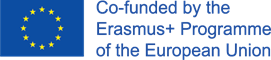 Joint Project: Capacity Building in the Field of Higher Education ERASMUS+ 2018
Work plan
Insert the work plan/scan of the work plan (point 1 from the report)
INSERT UNIVERSITY
LOGO
Work group
Insert the work group list (point 1/tab. 1 from the report)
INSERT UNIVERSITY
LOGO
Courses to update
Insert the information from point 2 from the report (tab.2)
INSERT UNIVERSITY
LOGO
Questionnaires
Provide a draft of questionnaires (point 3)
INSERT UNIVERSITY
LOGO
Criteria for teacher selection for trainings
Insert the criteria here 
+report on the process of teacher’s preparation for the trainings
INSERT UNIVERSITY
LOGO
Teacher that will develop new courses
Insert the list of teachers here (point 5 from the report)
INSERT UNIVERSITY
LOGO
Equipment & Software
Insert list of responsible persons here (point 6 from the report; table 3)
INSERT UNIVERSITY
LOGO
Dissemination plan
Insert the plan here (point 7 from the report)
INSERT UNIVERSITY
LOGO
Schedule of dissemination events
Insert the schedule here (point 8 from the report)
INSERT UNIVERSITY
LOGO
Non-consortium organizations
Provide lists here (point 9 from the report)
INSERT UNIVERSITY
LOGO
Implemented dissemination activities
Provide information from point 10 from the report – use more slides if needed
INSERT UNIVERSITY
LOGO
Questionnaire for students
Insert the questionnaire here (point 11 from the report) 
+ examples of answered questionnaires + analysis of answers
INSERT UNIVERSITY
LOGO
Quality Assurance Plan
Insert a scan/copy of the QA plan here + quality group list (tab. 4 ; point 12 from the report)
INSERT UNIVERSITY
LOGO
C-office
Insert drafts of documents for C-office (point 13 from the report)
INSERT UNIVERSITY
LOGO
Communication
Insert info from point 14 from the report
INSERT UNIVERSITY
LOGO
Additional information
Insert here from point 15 from the report
INSERT UNIVERSITY
LOGO
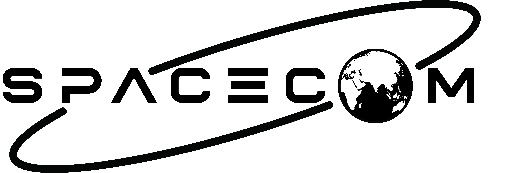 INSERT COUNTRY
FLAG
INSERT UNIVERSITY
LOGO
Thank you for your attention!
INSERT PRESENTER’S TITLE/NAME/SURNAME
Position in the University/Faculty
Contact Information (email, etc..)
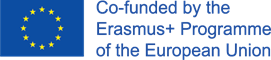 INSERT PRESENTER’S TITLE/NAME/SURNAME